Индивидуальный образовательныйМаршрут
Бородулина любовь Викторовна
Педагог дополнительного образования 
ДЮЦТТ»Юниор»
Профессиональный дефицит
Организовать учебный процесс с применением игровых технологий в обучении детей старшего дошкольного возраста изобразительной деятельности.
Образовательные задачи
Познакомиться с игровыми технологиями в обучении детей старшего дошкольного возраста на занятиях по изо.деятельности
 Изучить виды игровых технологий.
 Освоить формы, методы проведения занятий с применением игровых технологий.
 Применить на занятиях в объединении «ЮниАрт»
Примеры игровых упражнений
1. «Фантастическое животное»Цель: развивать творческое воображение, используя разные способы изображения.Материалы: разные части животных, птиц, рыб, насекомых (вырезанные из бумаги).Инструкция: составить из имеющихся элементов фантастическое животное, придумать название. Затем дети изображают фантастическое животное в выбранной ими технике.
2. «Веселые ладошки»Цель: развивать творческое воображение.Материал: картонные силуэты ладошек, обвести и нарядить.Инструкция: нарядить каждый пальчик.Вариант: на красочный оттиск ладони дорисовать предметы (бантики, шляпки, волосы и т.д.).
3. «Радуга»Цель: Знакомить детей с системой цветов, с последовательностью их расположения в спектре, включая голубой цвет.Материал: демонстрационный: картина «Радуга»;  раздаточный: вырезанные разноцветные дуги для складывания радуги.Ход игры: Педагог предлагает детям собрать радугу из отдельных дуг.
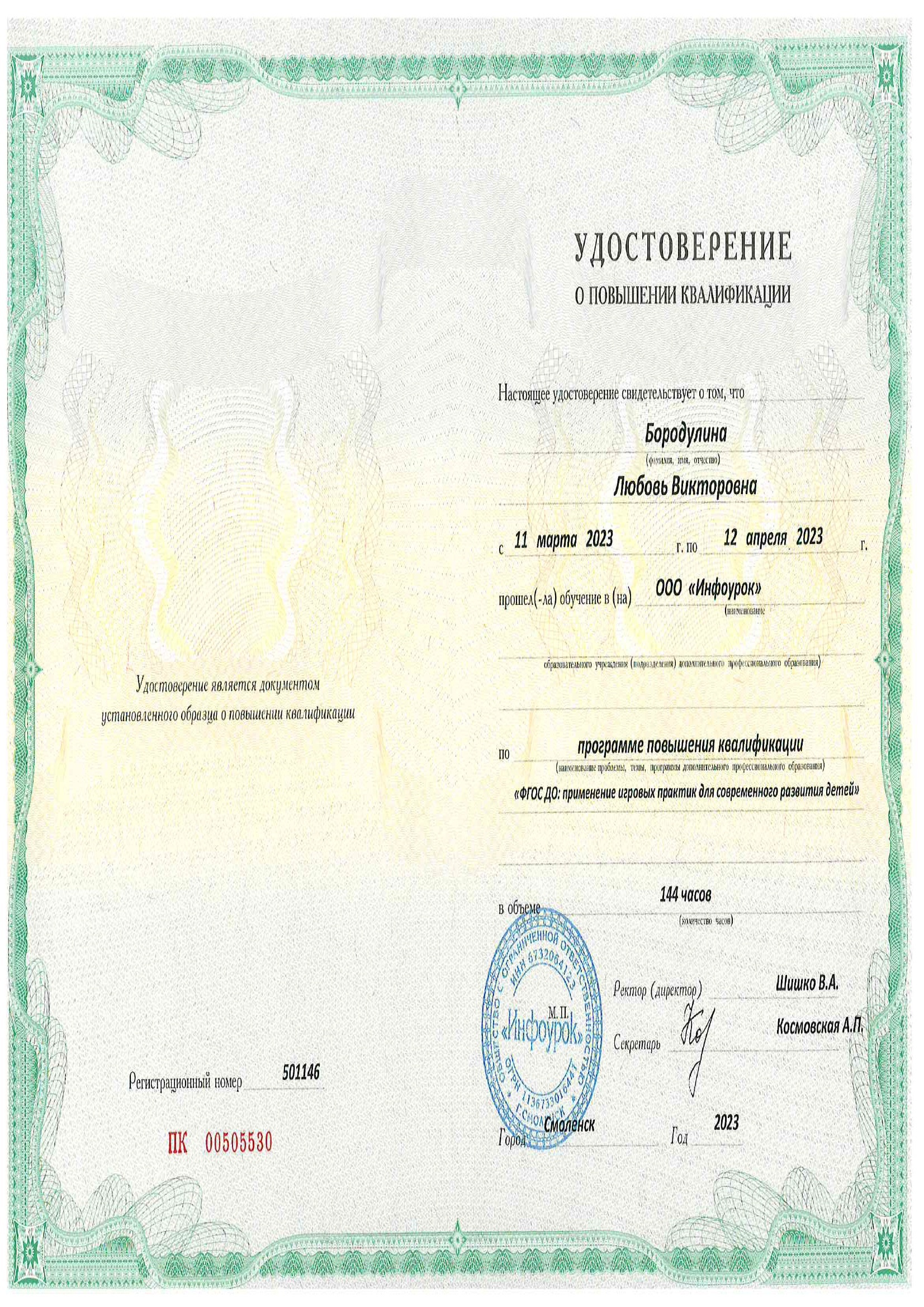 Спасибо за внимание.